Number Sense and Fluency Pt 2
Mid Michigan Math Ladies
Number Sense and Fluency
Visual Images
Counting Routines
Number Talks
Grade Level Games
Agenda
Fluency Flows from Strong Number Sense
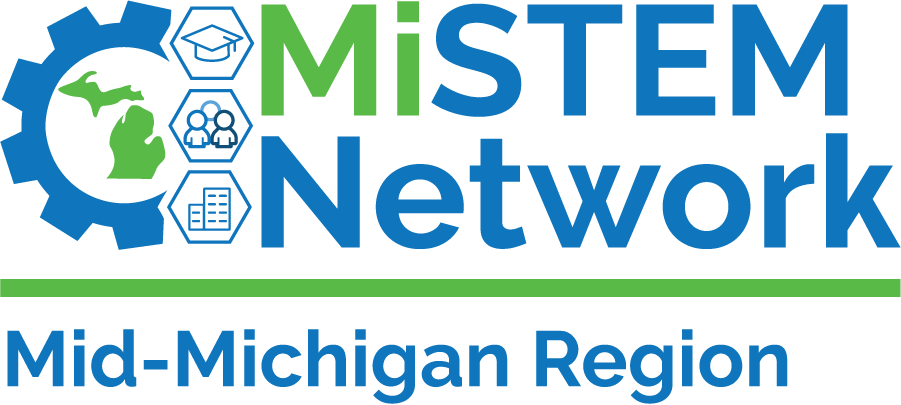 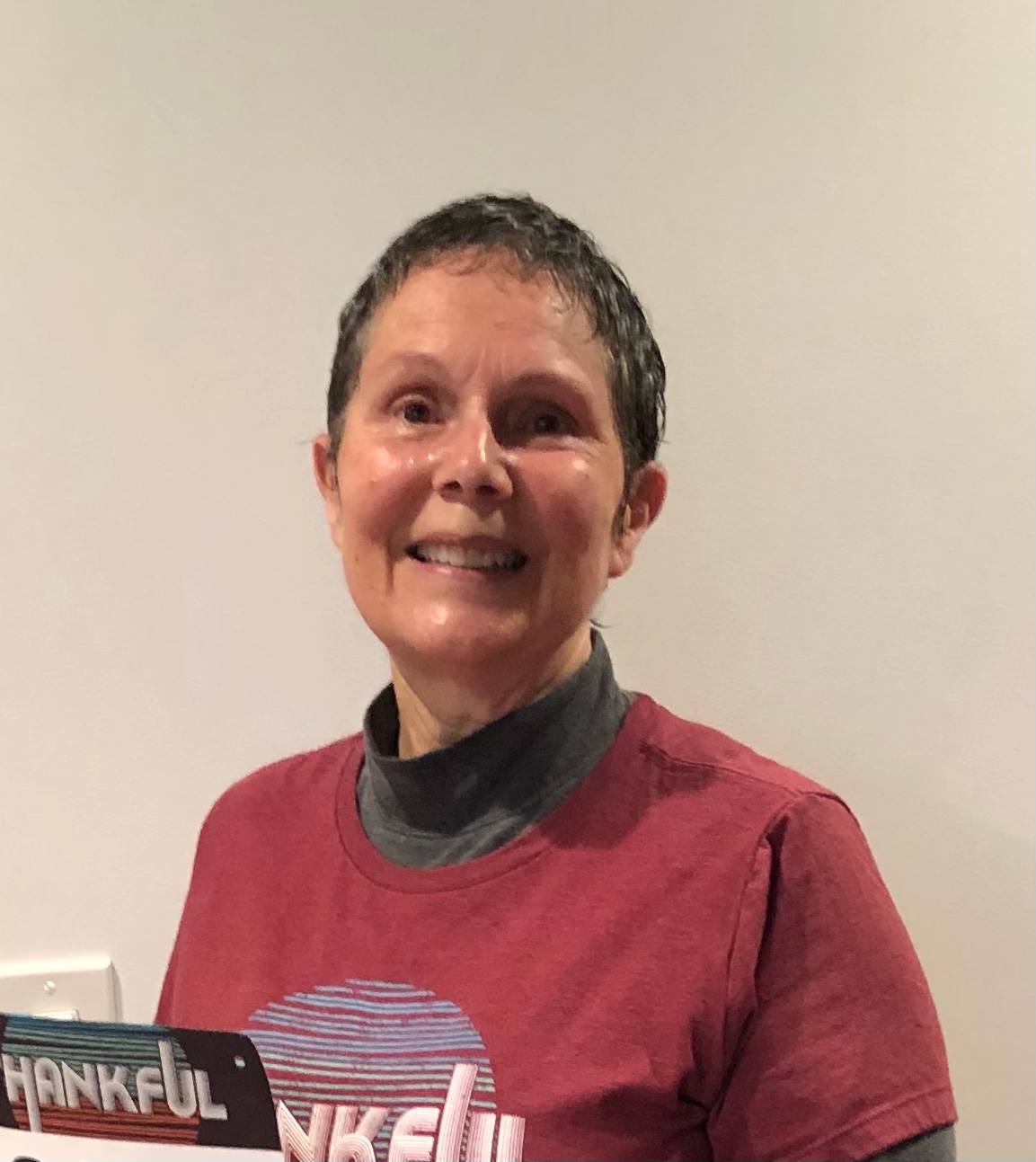 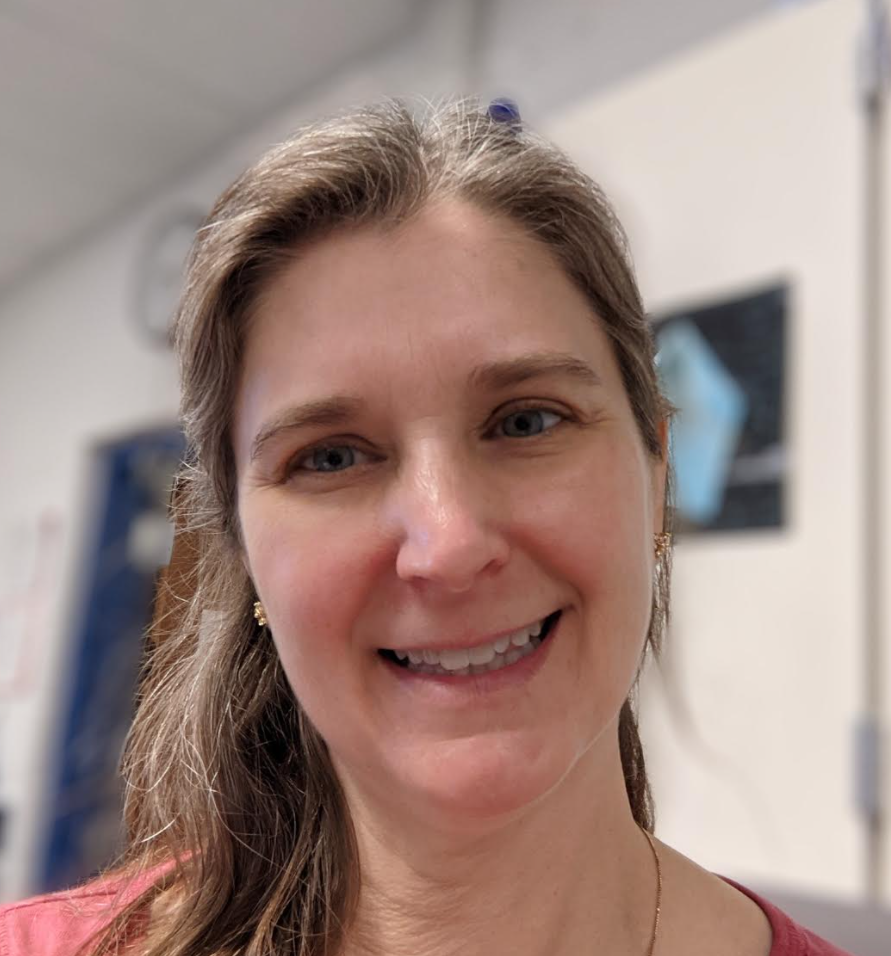 Mid Michigan Math Ladies
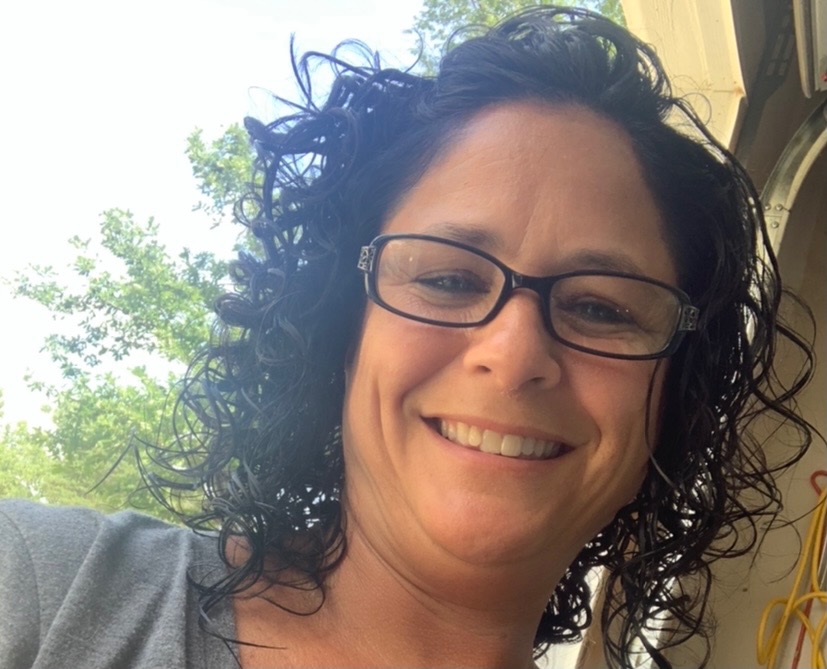 Kassie Lawhorne
klawhorne@bathschools.net
Middle School Math 
09/10 Region 6 Teacher of the Year
Sheila Bell
37mthldr73@gmail.com
K-6 Math Consultant
Sara Schneeberger
schneebergers@perry.k12.mi.us
Instructional  Coach and Interventionist
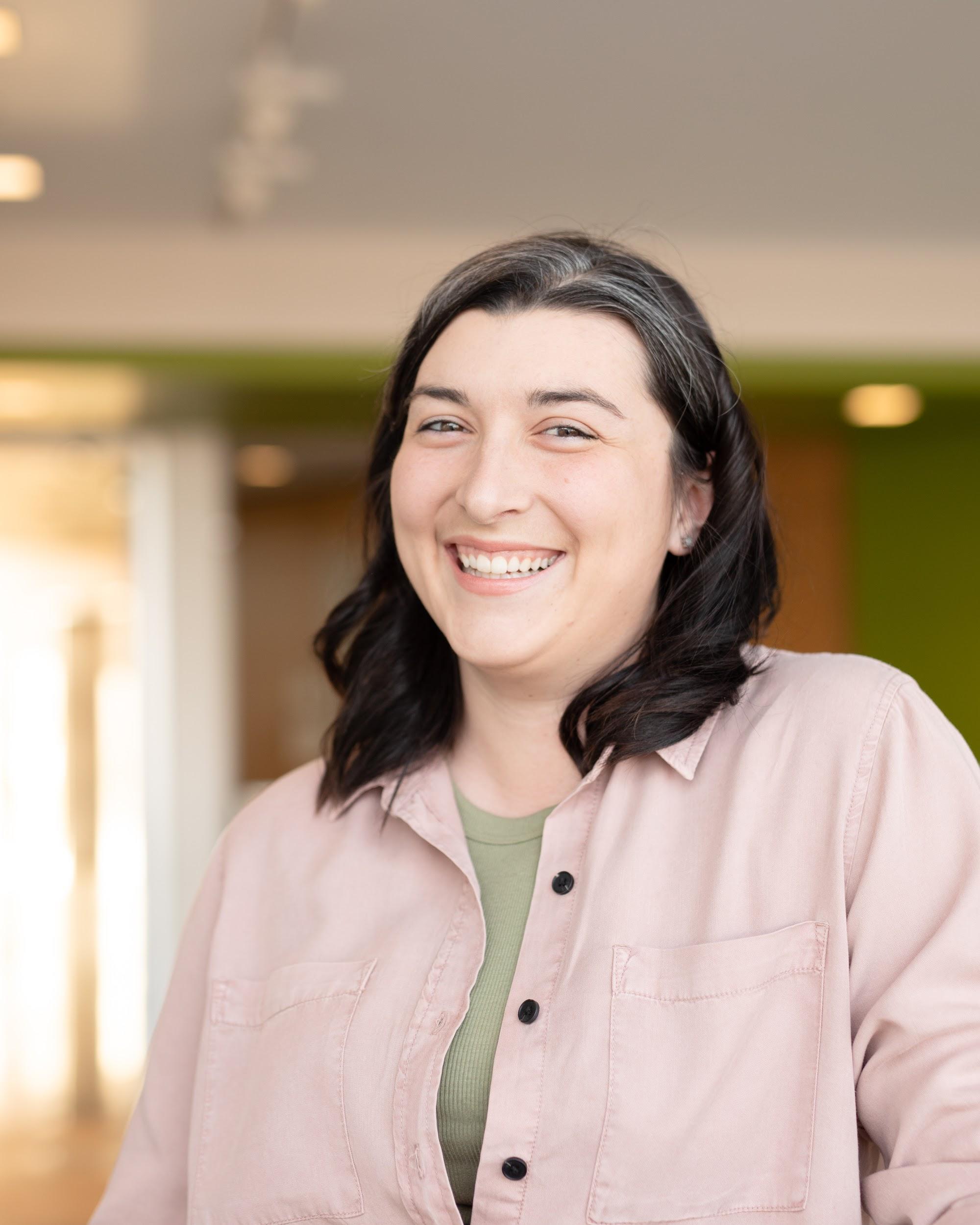 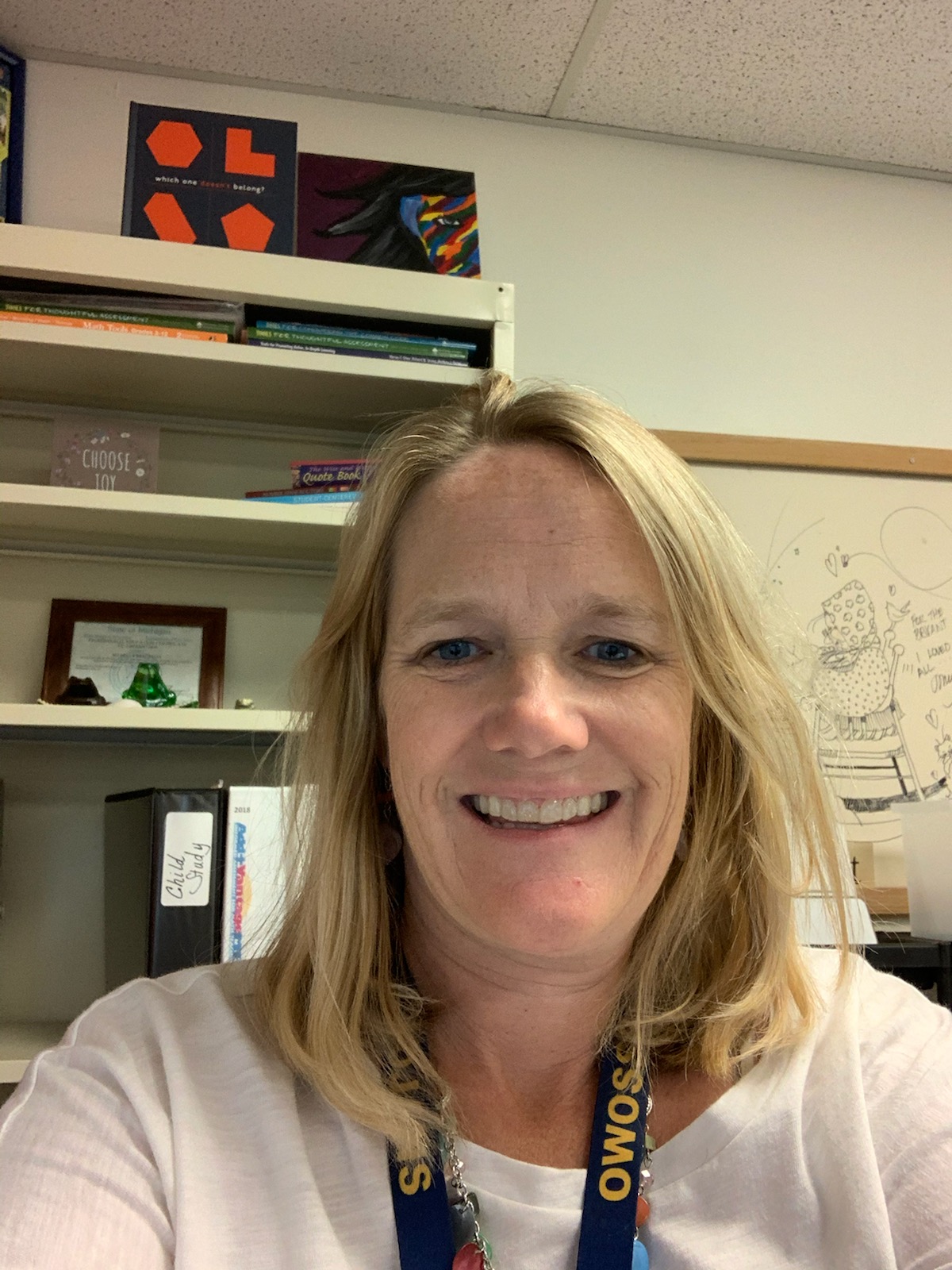 Michele Bruckman:
bruckman@owosso.k12.mi.us
Title 1 Math Interventionist
Chelsee Schram
chelsee.schram@gmail.com
2nd Grade Teacher
20/21 Region 6 Teacher of the Year
[Speaker Notes: Housekeeping: how to ask questions-Q and A button, unable to unmute and put camera on, follow up email with resources and video link, SCECHs-be sure to put in your first and last name and PIC number]
Number Sense
A sense of what number means
Students have a visual model and concrete understanding of quantity
Flexibility, automaticity, and fluidity with numbers
Students are able to solve problems efficiently by using the structure of 5 and 10, place value understandings, composing and decomposing number, and the relationships among numbers
An ability to perform mental math
Students use what they know to solve other problems
Automatic use of math knowledge
Students draw on knowledge and strategies used in the past to solve new problems
[Speaker Notes: 5 mins - Chelsee
With just a few weeks left….
Maybe a brief description as a review?
Link to Number Sense Document: https://docs.google.com/document/d/1ZAgz7pBqJ2xQAlNuLFXT2I9o2RTTgqzHk4QFyDE2p5I/edit?usp=sharing]
Quick Images
Quick Looks, Finger Patterns and Subitizing
Resources to get you started 
Click on an image to get resource
Why is this important?

How to Use Subitizing/ 5 different ways


Subitizing.  What is it?  Why we teach it?
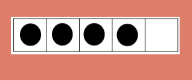 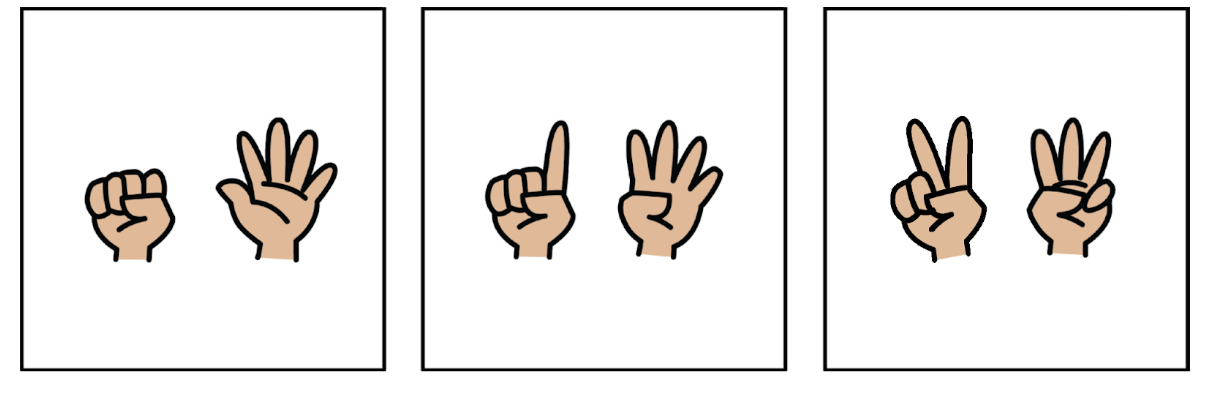 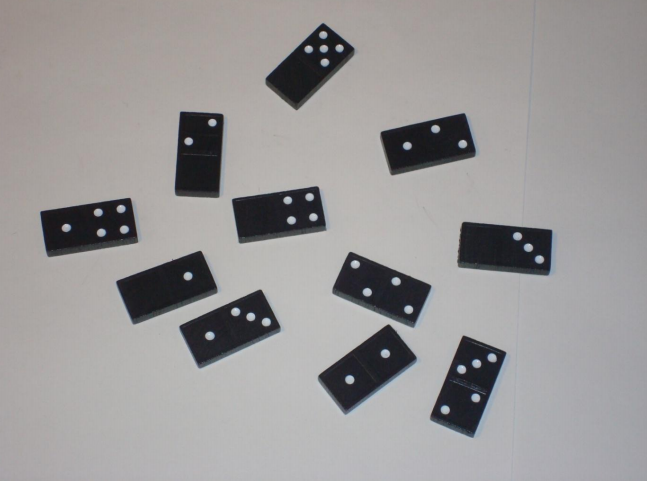 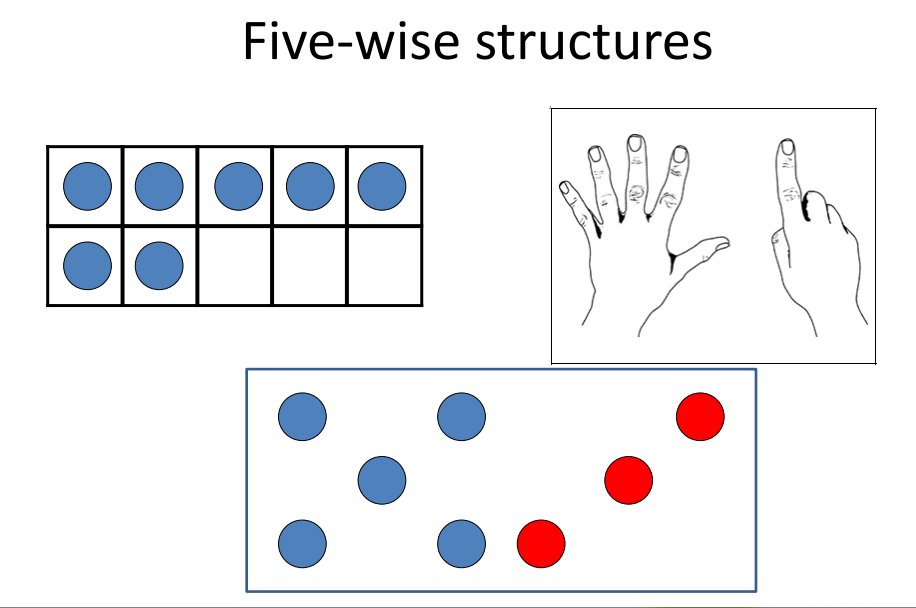 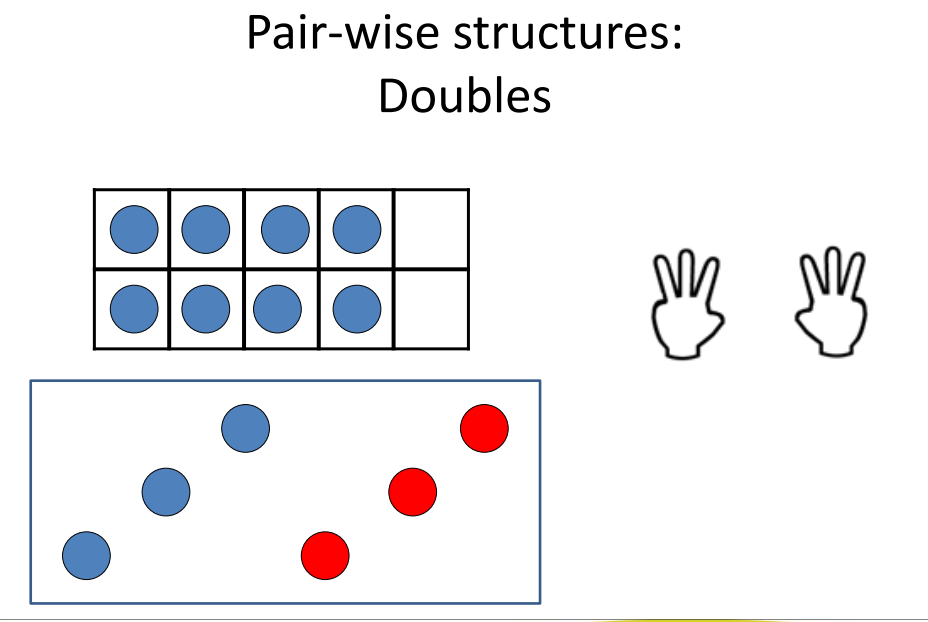 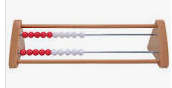 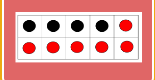 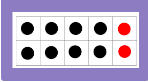 [Speaker Notes: *images are hyperlinked 

10mins -Missy 

What if we describe quick images, show some, and then actually do them as a panel to model what it looks like?

Purpose: 
 -regular/irregular dot patterns help support the student to move to more sophisticated strategies in addition/subtraction by using imagery to represent quantities

-finger patterns supports the student with early understanding of small doubles, plus 5 and use of tracking for counting based strategies

-structuring provides readiness for using 5 and 10 for reference numbers when using non count by 1 strategies.  Structuring is the way to support students in moving to more sophisticated addition/subtraction strategies.]
Structuring Numbers
Progression - “Teaching Number in the Classroom with 4-8 Year Olds”
“Developing Number Knowledge; Assessment, Teaching & Intervention with 7-11-Year Olds”
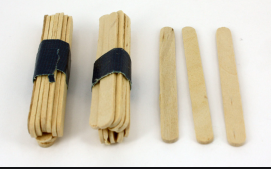 Conceptual Place Value
Incrementing/decrementing by tens on the decuple, off the decuple, and by tens and ones

Higher Decade Addition and Subtraction
Jump within a decade
Jump forward from/back to the decuple
Jump forward to/back from the decuple
Jump across a decuple
Structuring 1-20
Finger Patterns 1-10
Dice Patterns/irregular dot patterns
Pair-wise patterns to 10
Partitioning 5 and 10
Five-wise patterns 6 to 10
Addition and subtraction in range 1 to 10
Pair-wise patterns to 20
Five-wise patterns to 20
Ten-wise patterns to 20
Addition and Subtraction using pairs, fives and tens
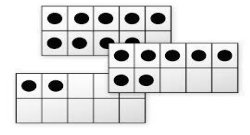 [Speaker Notes: Missy

Developing knowledge in the three foundations (structuring 1-20, conceptual place value, and Higher decade addition and subtraction)  they will be able to grapple with 2-digit tasks and deise their own mental strategies  (I am focusing the use of structuring)

Purple Book Link: https://www.amazon.com/Teaching-Number-Classroom-Year-Recovery/dp/1446282694/ref=asc_df_1446282694/?tag=hyprod-20&linkCode=df0&hvadid=312065696873&hvpos=&hvnetw=g&hvrand=13554054705804557097&hvpone=&hvptwo=&hvqmt=&hvdev=c&hvdvcmdl=&hvlocint=&hvlocphy=9017221&hvtargid=pla-492128003669&psc=1&tag=&ref=&adgrpid=61316180399&hvpone=&hvptwo=&hvadid=312065696873&hvpos=&hvnetw=g&hvrand=13554054705804557097&hvqmt=&hvdev=c&hvdvcmdl=&hvlocint=&hvlocphy=9017221&hvtargid=pla-492128003669

Red Book Link: https://www.amazon.com/Developing-Number-Knowledge-Assessment-Intervention/dp/0857020617/ref=asc_df_0857020617/?tag=hyprod-20&linkCode=df0&hvadid=366282405567&hvpos=&hvnetw=g&hvrand=18276531640637373510&hvpone=&hvptwo=&hvqmt=&hvdev=c&hvdvcmdl=&hvlocint=&hvlocphy=9017221&hvtargid=pla-433202927198&psc=1&tag=&ref=&adgrpid=78795691600&hvpone=&hvptwo=&hvadid=366282405567&hvpos=&hvnetw=g&hvrand=18276531640637373510&hvqmt=&hvdev=c&hvdvcmdl=&hvlocint=&hvlocphy=9017221&hvtargid=pla-433202927198]
“Developing Number Knowledge; Assessment, Teaching & Intervention with 7-11-Year Olds”
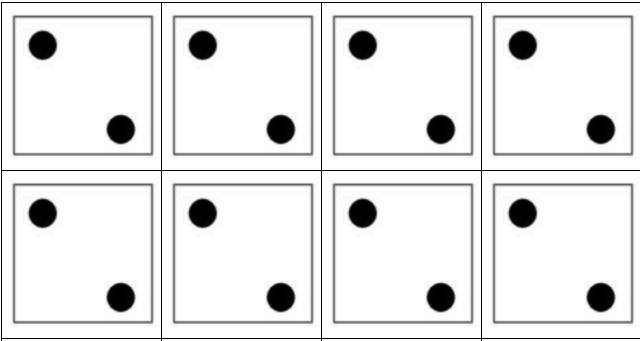 Multiplication and Division
Sequence of Multiples 2s, 5s, and 3s
Repeated Equal Groups
Structuring numbers multiplicatively
Developing Multiplicative Strategies for 1-digit Factors
Develop automatized knowledge of basic multiplication/division facts
2s, 10s, 5s, 3s, 4s, 9s, 6s, 8s, 7s
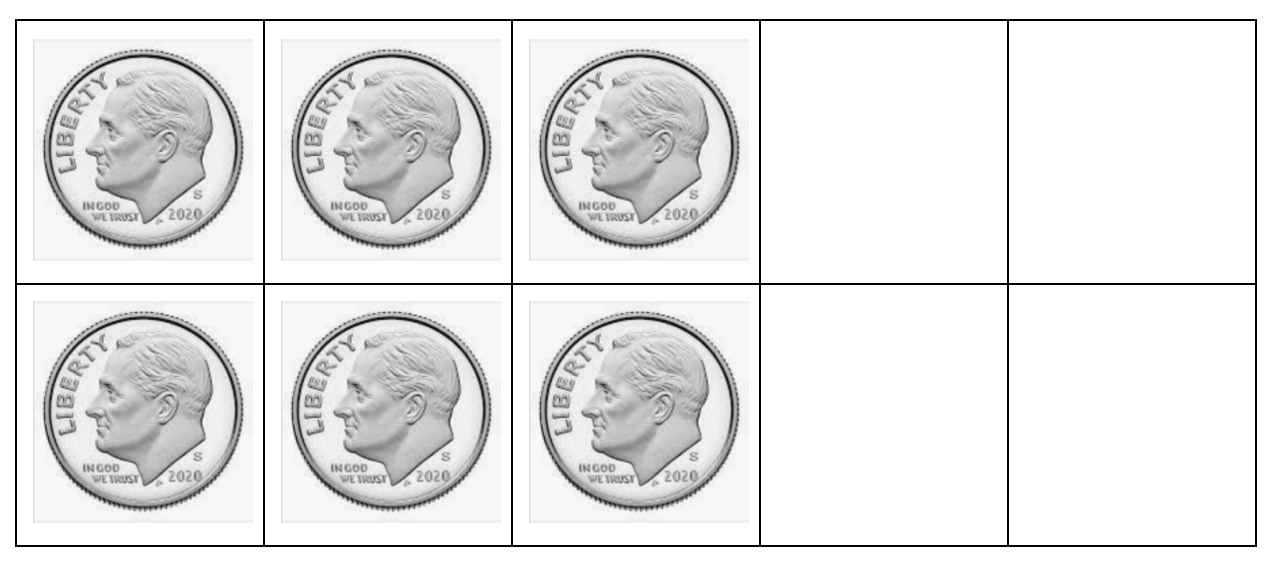 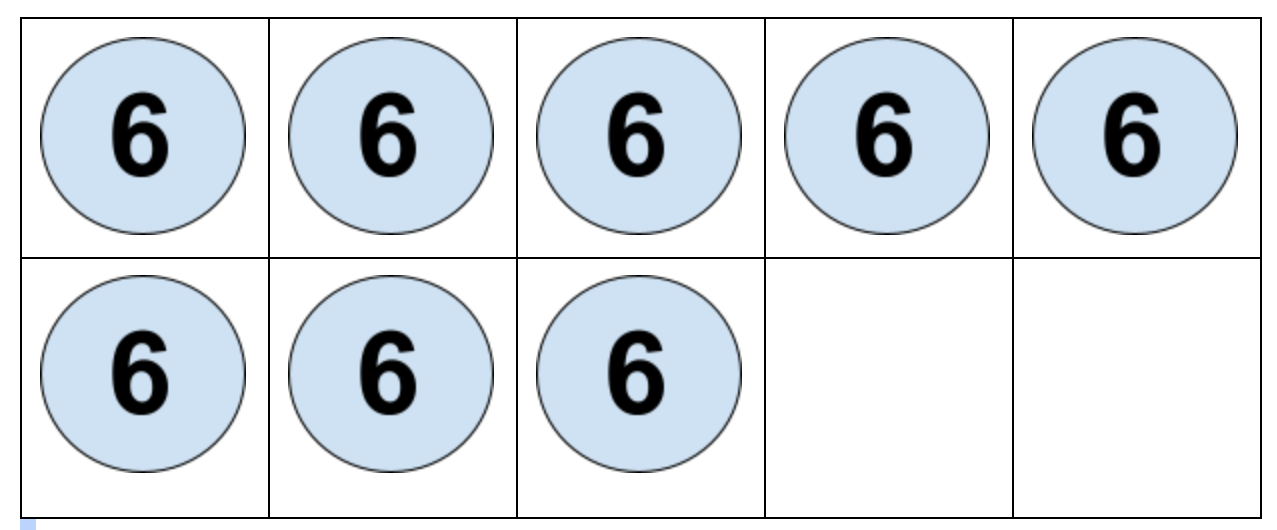 [Speaker Notes: Students should not be pressed to memorize initially, rather, they need extensive opportunities to develop multiplicative non-counting strategies before developing automaticity.]
Forward and Backwards by 10 on and off decade
10, 20, 30…
37,47,57…
108,98,88...
By 1’s from different start pts.
0,1,2,3,4,5,.......
16,17,18, 19, 20…..
118,119,120,121….
Counting Routines
Getting Started w Counting Routines
Fractions, Decimals, Percents
2 ½, 2 ¾, 3, 3 ¼ …
.07, .08, .09, .10...
Backwards by 1’s from different start pts.
19, 18, 17, 16…
84,83,83,82...
Forward and Backwards by Multiples
3,6,9,12,
66,72,78
99.90.81...
[Speaker Notes: 5 mins - Sheila 
Forward/backward number sequence by 1’s, 2’s, 5’s, 10’s, etc from various start points.  Why? Helps with development of number sense, adding and subtracting, and multiplicative reasoning.
Do any time have a transition.]
To 5
I have 3, I need?
To 10
I have 8, I need ?
To 20
I have 13, I need?
To 100
I have 37, I need?
Counting Routines
I Have, I Need…..
[Speaker Notes: Sheila 
Don’t forget other combinations. Could use fractions.  I have ⅛.  I need… to make a whole.
Not really a counting routine, but also a number sense activity that you can do during a transition. Helps to build number sense, structure, and flexible thinking.]
Grade3-5_Number_Talks copy.pdf

Grade1_Number_Talks.pdf

number_talks_second_grade_resource.pdf

Grade K Number Talks Resource bps copy.pdf
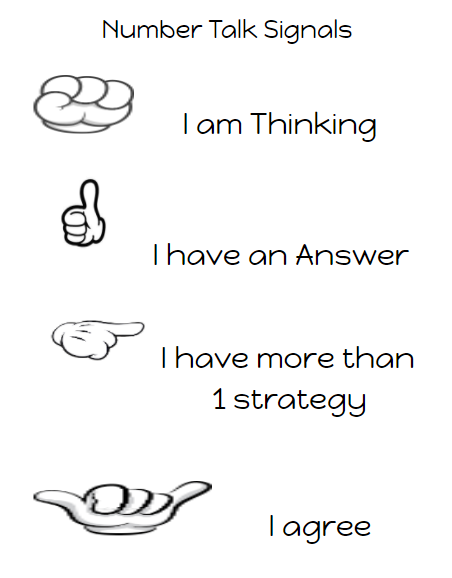 Number Talks
Number Talk  Jamboard 
Upper Elementary - Middle School
[Speaker Notes: 20 mins- Kassie and Sara

https://docs.google.com/document/d/1ocECptd9ZQhUtx-cIFpXtkJhq4Wjzgjb4BLT42Gw6x8/edit?usp=sharing]
Number Talks Videos

BK/K: https://www.youtube.com/playlist?list=PLEBpy8VH1kn8qhDjRZTlghcThjpuWFSm5

1st/2nd:
https://www.youtube.com/playlist?list=PLEBpy8VH1kn8yjK0agCI8wvOMlMG0Hi9S


3rd:
https://www.youtube.com/playlist?list=PLEBpy8VH1kn_0q_uWIkPGSk4syNXfPpXX


4th/5th/6th:
https://www.youtube.com/playlist?list=PLEBpy8VH1kn-PuUHDfvXtgxBMrxWufhJj
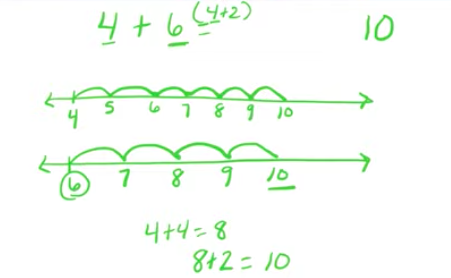 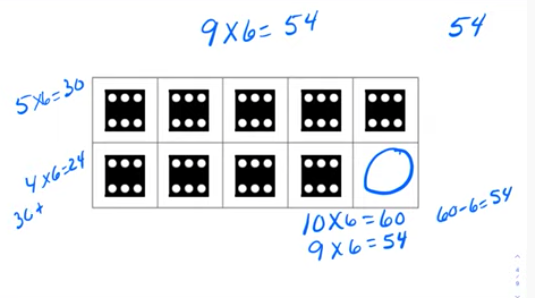 [Speaker Notes: Video examples of number talks at each grade level.]
Fluency Games
Free Resources | US Math Recovery Council®
Accurate
Strategic
Efficient
Flexible
[Speaker Notes: Chelsee- 5 mins]
Developing fluency?
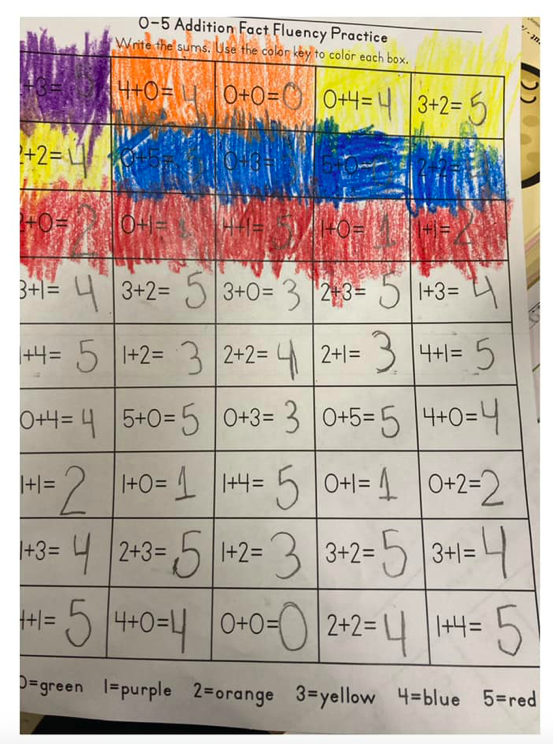 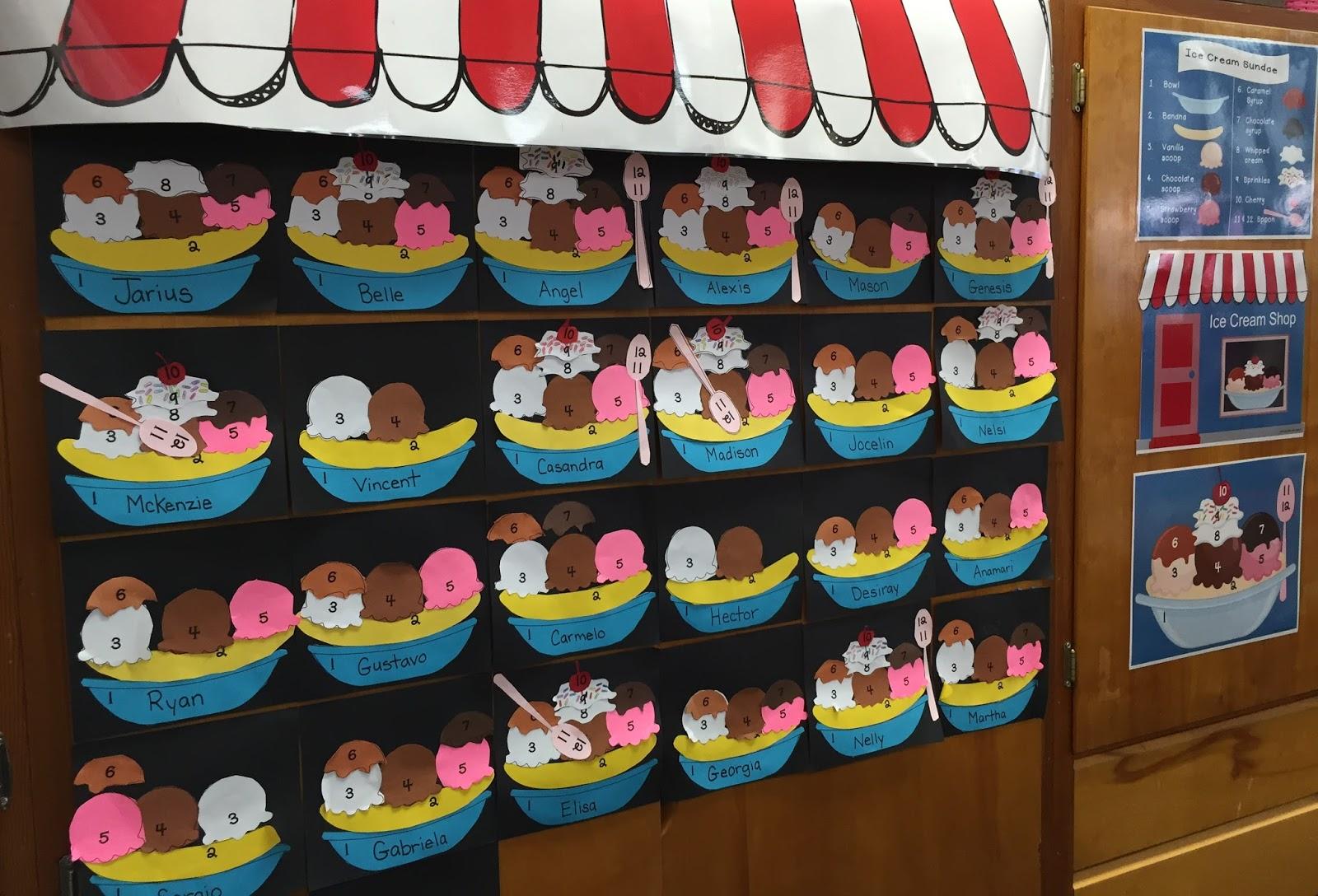 [Speaker Notes: Chelsee Poll: Developing Fluency]
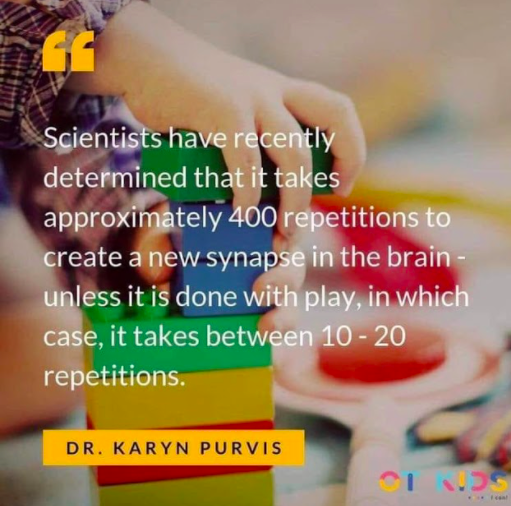 [Speaker Notes: Chelsee]
Fluency
So much more than speed and memorization. It’s about RELATIONSHIPS!
We want students to know their facts; to have them at their fingertips
Number Sense provides students with the knowledge and structure to think flexibly about numbers.

If I know 8+2=10, then I can use this to figure out that 8+4=12

If I know that 3x8=24, then I can double that to get 6x8.
[Speaker Notes: Chelsee
Accuracy, flexibility, efficiency, strategic]
Games
Combinations to 10 Bingo
Combinations-to-10-Bingo.pdf

How many more to make 5? Kindergarten and Pre-school Math Fun
How Many More to Make 5 

Add to Get 60
AVMR-Add-to-Get-60.pdf

62 Minus Board Game
AVMR-62-Minus.pdf
Addition & Subtraction
Fluency Article
Fluency with Basic Addition.pdf


https://gfletchy.com/2019/04/09/building-automaticity-with-base-ten-cards/
+/- Cards
[Speaker Notes: Sheila 
LIFN connection If struggling with addition/subtraction, look at where deficit is.  NWS? Structure? Practice what they know to make permanent.  Give students supportive materials such as 5,10,20 frames, bead rack, 100 bead string, or change the range of numbers.  All play the same game, but at their zone of proximal development.]
Number Word Sequence
Go Fish/Memory with 9, 10, 19, 20, 29, 30, 39, 40, etc.
How to Play Treasure Hunt:  Fun Math Card Game
Treasure Hunt

Disappearing Numbers:  Multiplication Support
Disappearing Numbers

Number Sequence with Cups: 1-10
Number-Sequence-with-Cups.pdf
[Speaker Notes: Chelsee 

Use the same games just extend the range]
Structuring
How to Play Snap 10 
Snap 10

Make 5 Bingo:  Fun Math Game Kindergarten and Grade 1
Go Fish/Memory with 10 buddies, 20 buddies

Arithmetic Rack Bingo 5/10/20

Shake and Spill Low Doubles
Shake and Spill High Doubles
[Speaker Notes: Missy

Provide manipulatives as needed, taking them away will make it more complex]
Multiplication and Division
How to Play Quick Draw:  Fun Math Card Game
Quick Draw Multiples
24
Multiplication Bingo/Factoring Game
Fun Multiplication Game:  Mini -Multo
Mini-Multo.pdf
https://gfletchy.com/2019/03/17/multiplication-subitizing-cards/
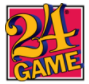 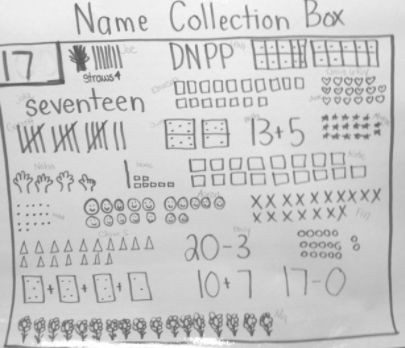 Three Steps to Mastering Multiplication Facts copy.pdf
[Speaker Notes: Kassie

Name Collection Box: https://www.youtube.com/watch?v=Kf2tIgCcKcs]
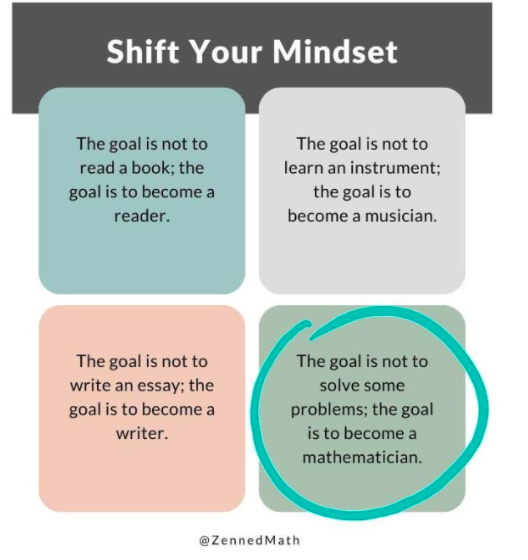 [Speaker Notes: Sara: 

The focus shouldn’t be getting the answer, the focus should be how we get the answer]
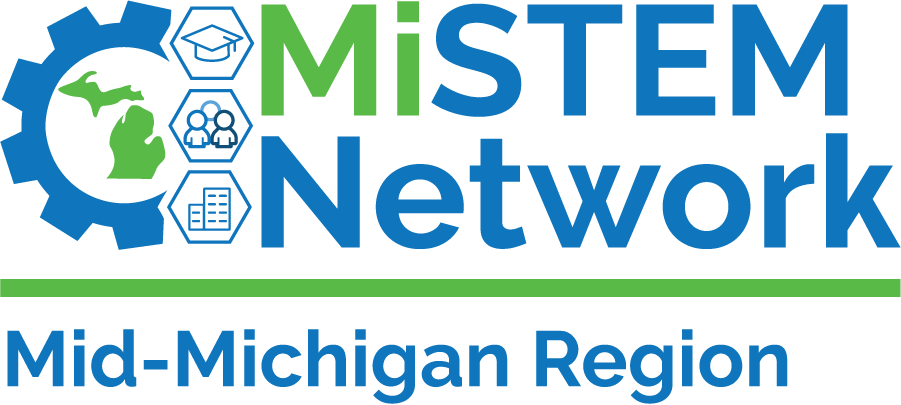 Thank you!
Survey Link
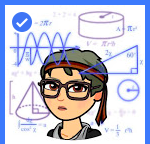 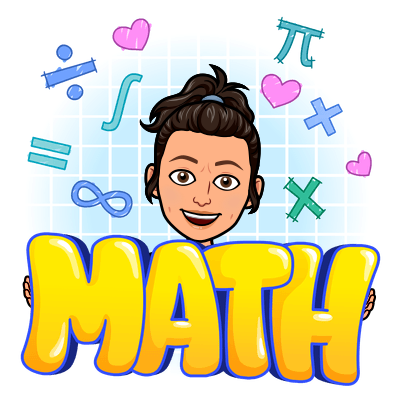 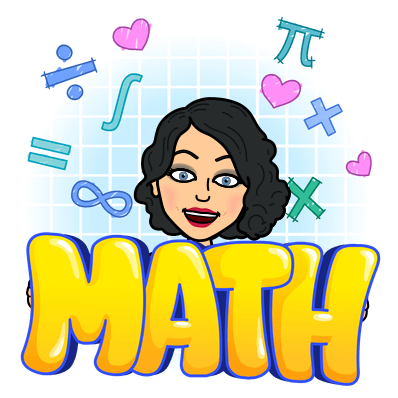 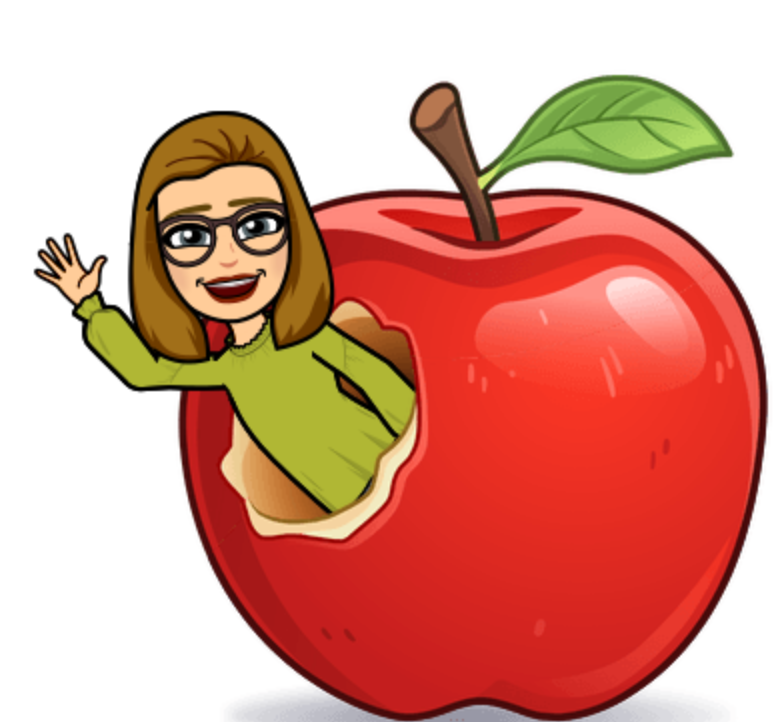 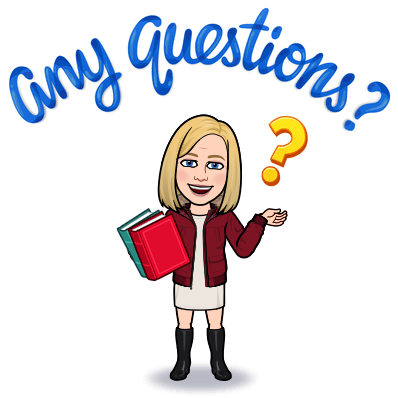 Chelsee Schram
Michele Bruckman
Sara Schneeberger
Kassandra Lawhorne
Sheila Bell
Mid Michigan Math Ladies
[Speaker Notes: Sara]